Istituto Comprensivo Statale 
«G. GARIBALDI» 
di Castel Volturno (CE)
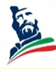 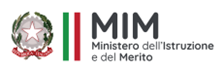 Anno Scolastico 2023-24
Scuola PRIMARIA
- ESITI FINALI -
Analisi delle Ammissioni e della Valutazione disciplinare
Ammessi: 435 (98,64%)

Non-Ammessi: 6 (1,36%)
Scuola PRIMARIA
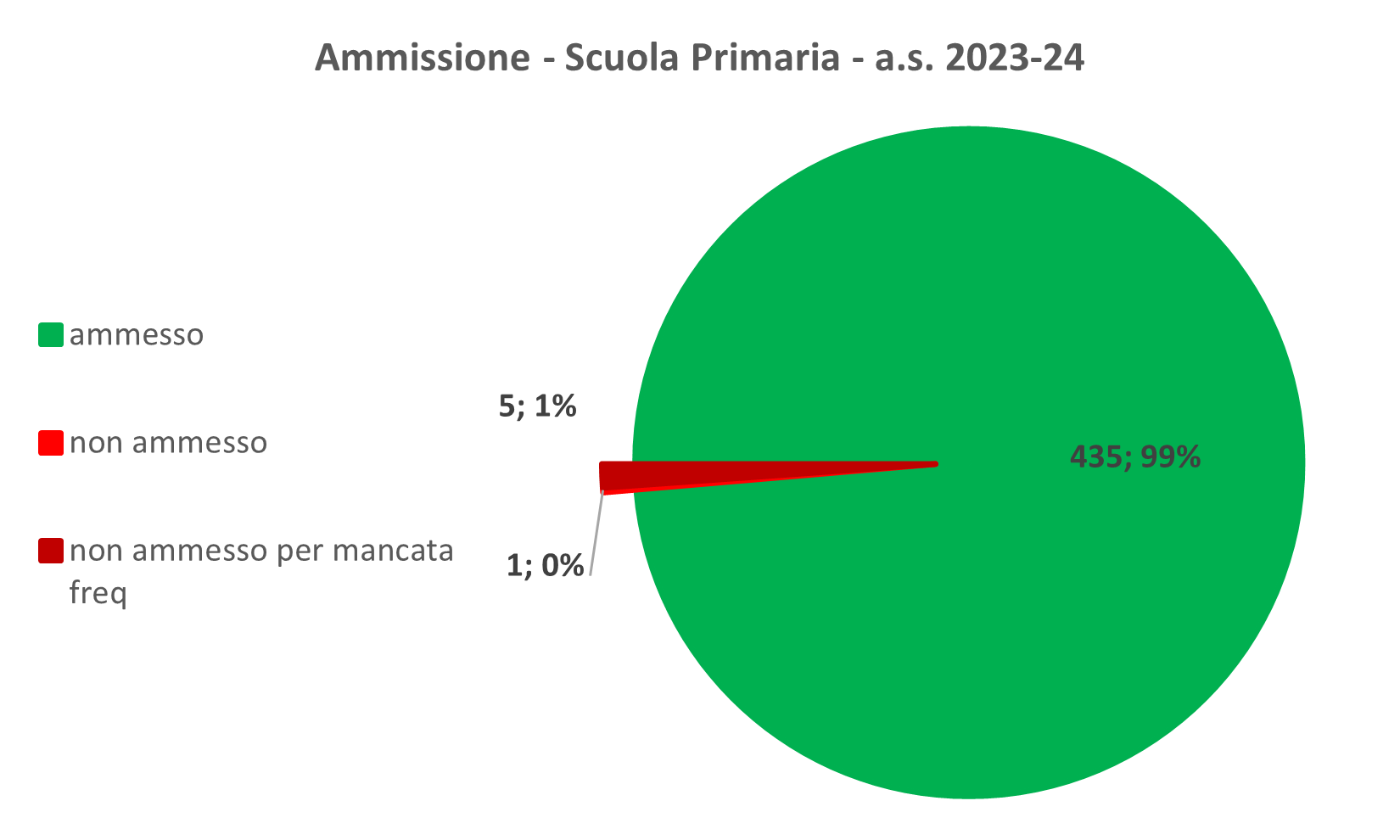 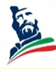 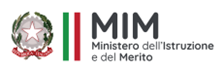 Anno Scolastico 2023-24
Istituto Comprensivo Statale «G. Garibaldi» di Castel Volturno (CE)
Dettaglio delle Valutazioni in uscita per Disciplina degli alunni della Scuola Primaria
ITALIANO
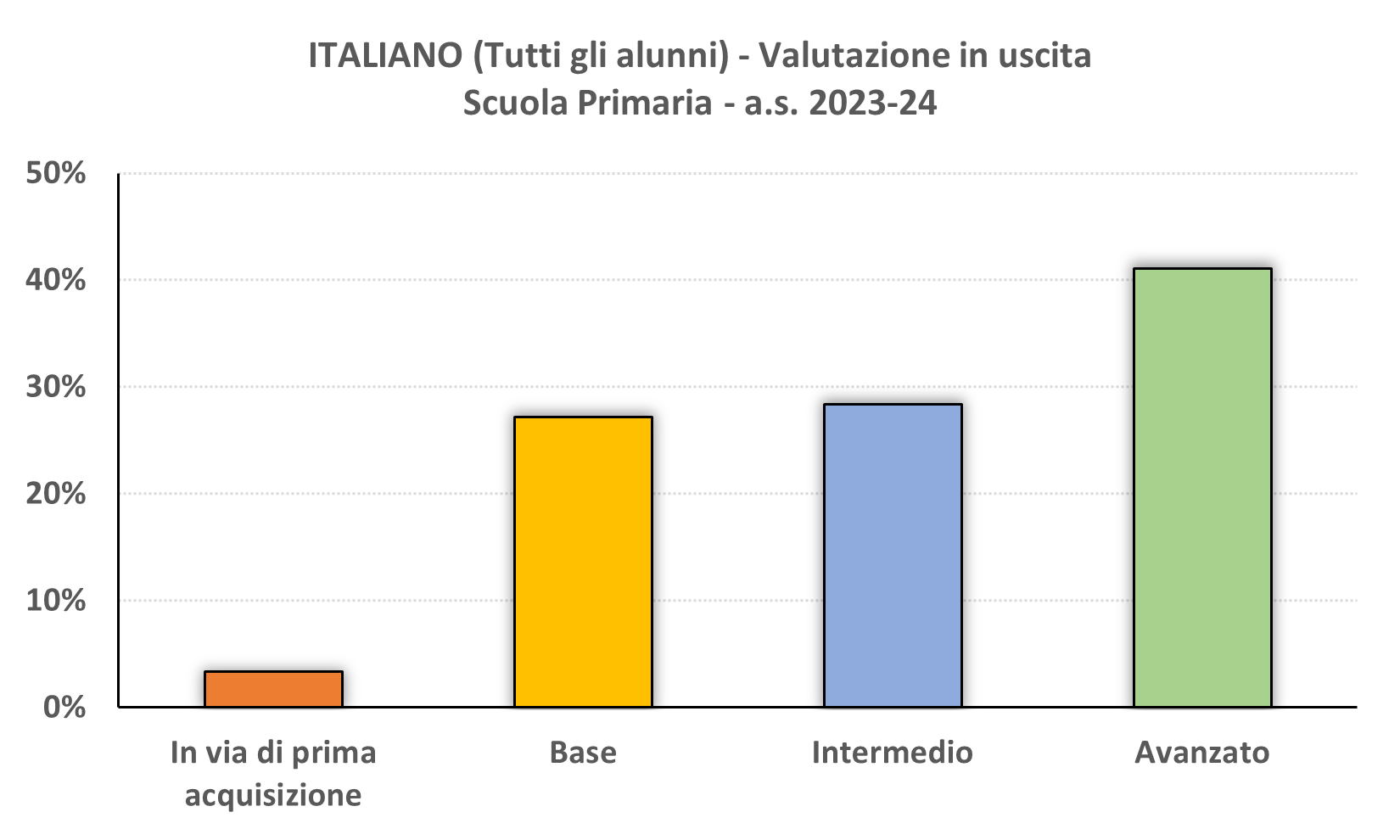 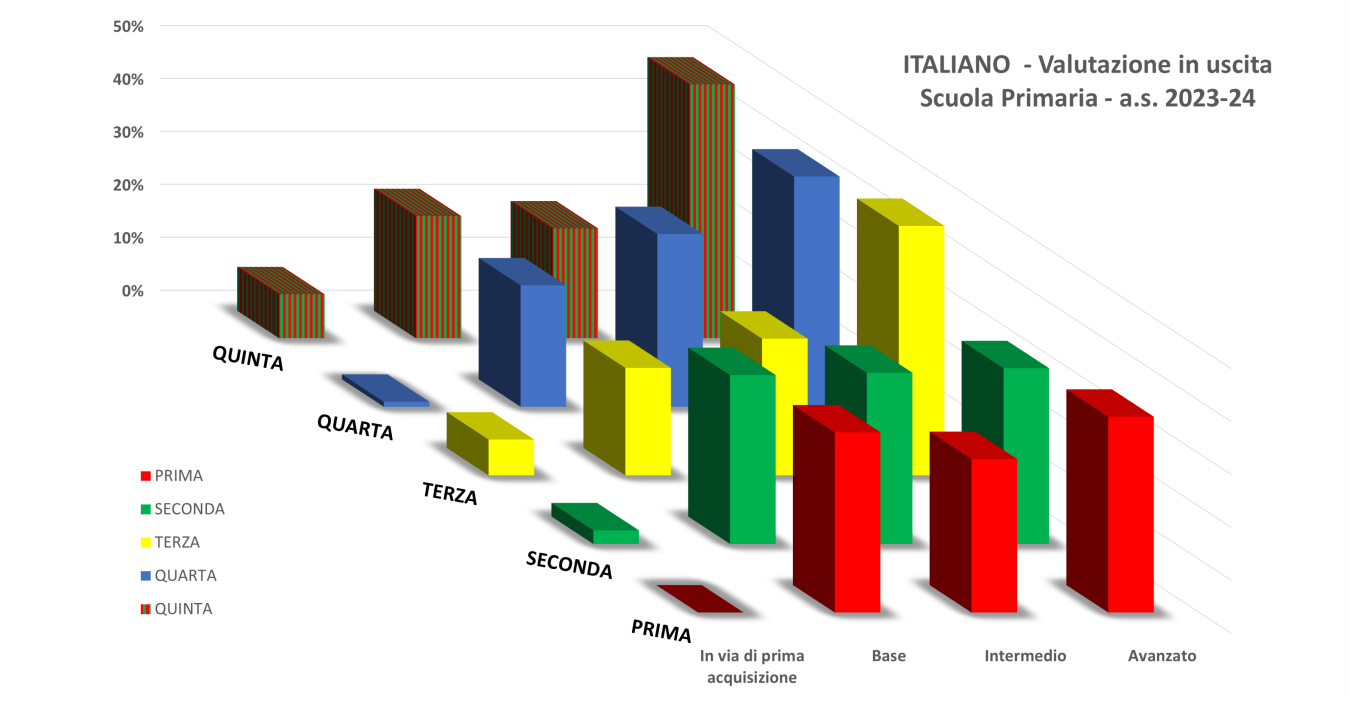 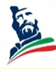 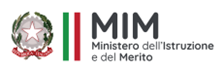 Anno Scolastico 2023-24
Istituto Comprensivo Statale «G. Garibaldi» di Castel Volturno (CE)
Dettaglio delle Valutazioni in uscita per Disciplina degli alunni della Scuola Primaria
STORIA
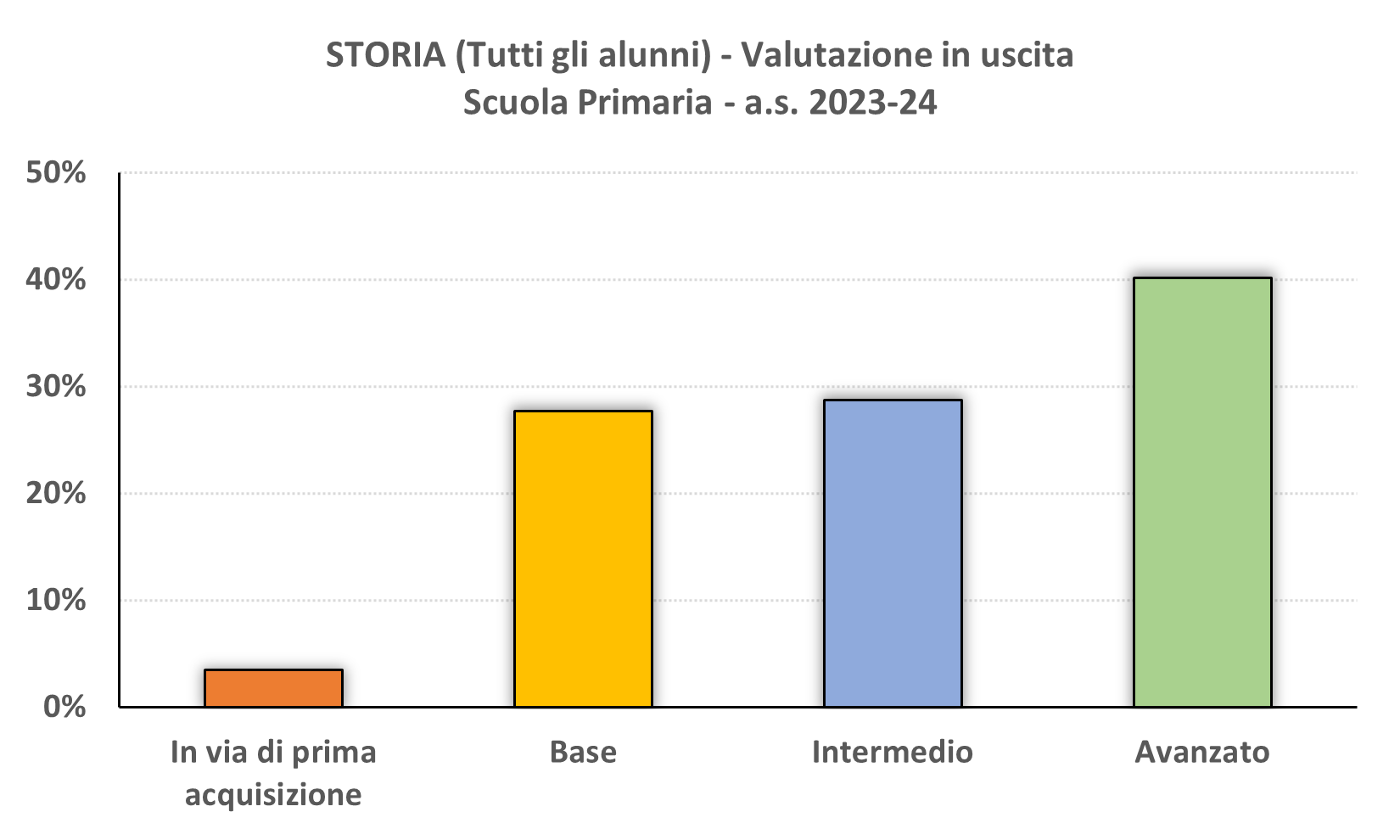 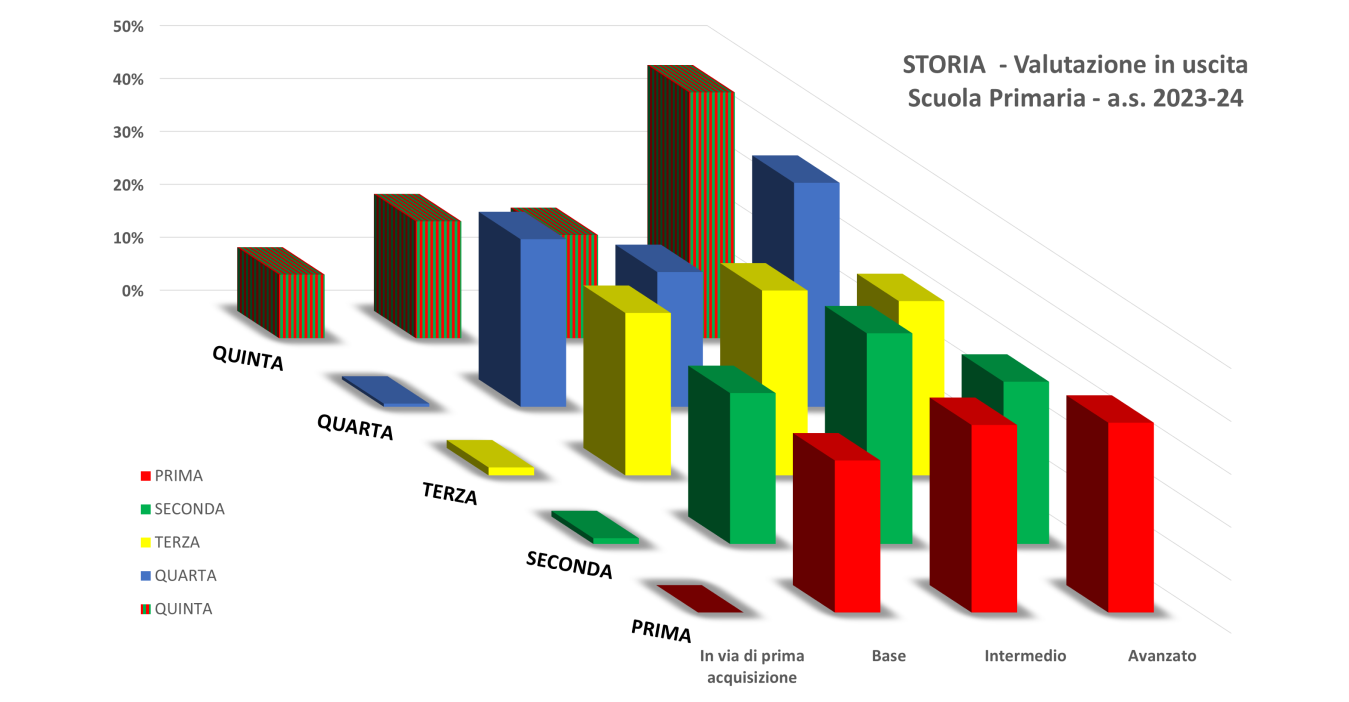 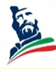 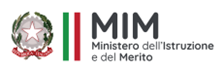 Anno Scolastico 2023-24
Istituto Comprensivo Statale «G. Garibaldi» di Castel Volturno (CE)
Dettaglio delle Valutazioni in uscita per Disciplina degli alunni della Scuola Primaria
GEOGRAFIA
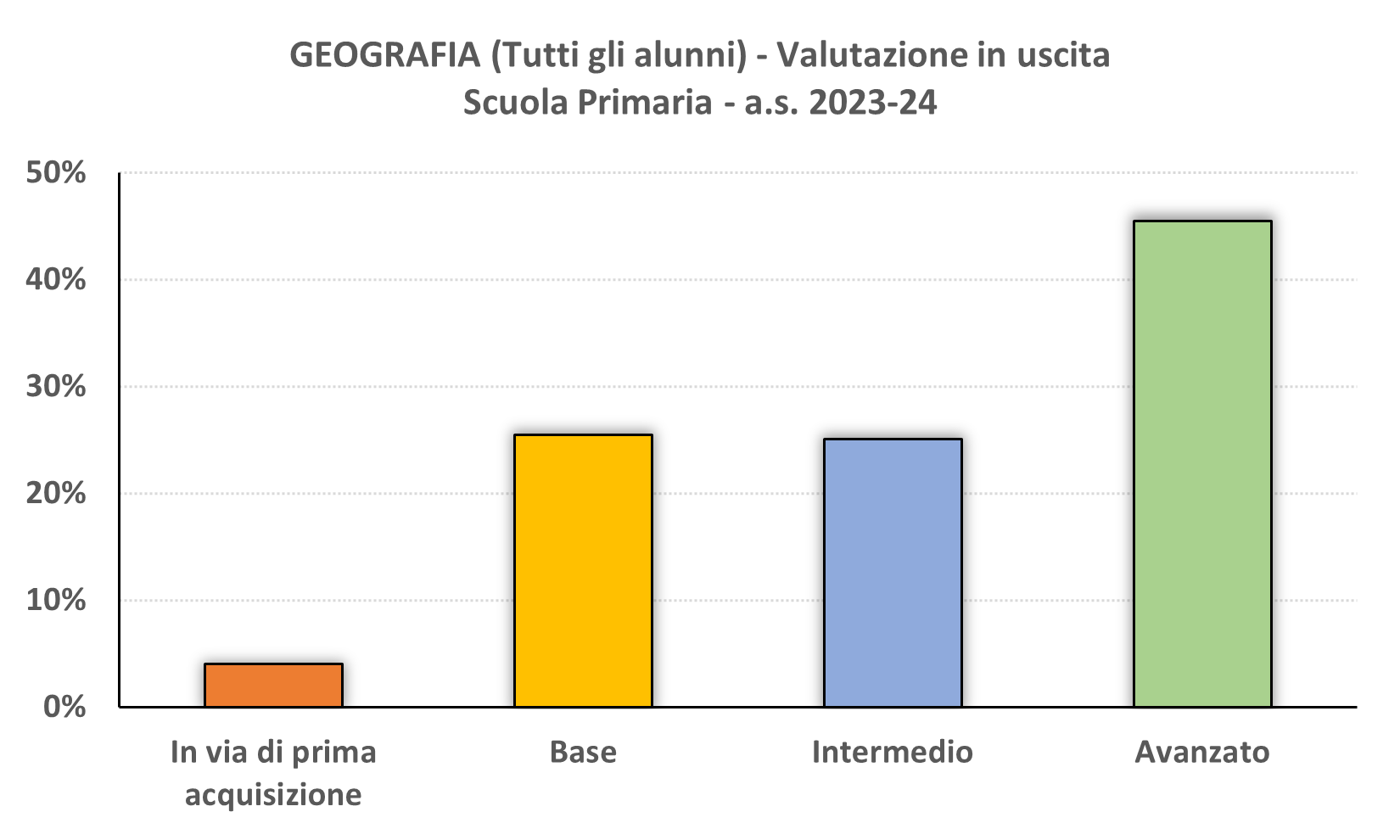 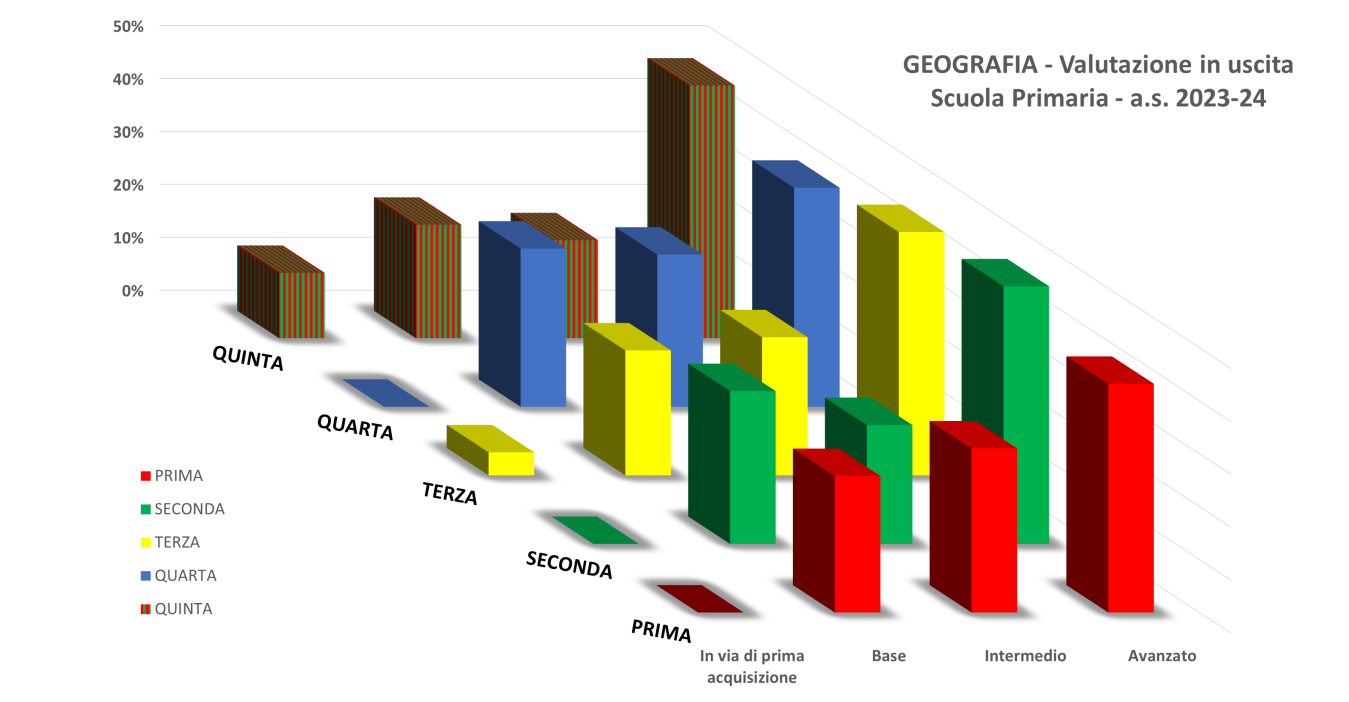 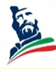 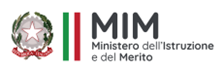 Anno Scolastico 2023-24
Istituto Comprensivo Statale «G. Garibaldi» di Castel Volturno (CE)
Dettaglio delle Valutazioni in uscita per Disciplina degli alunni della Scuola Primaria
INGLESE
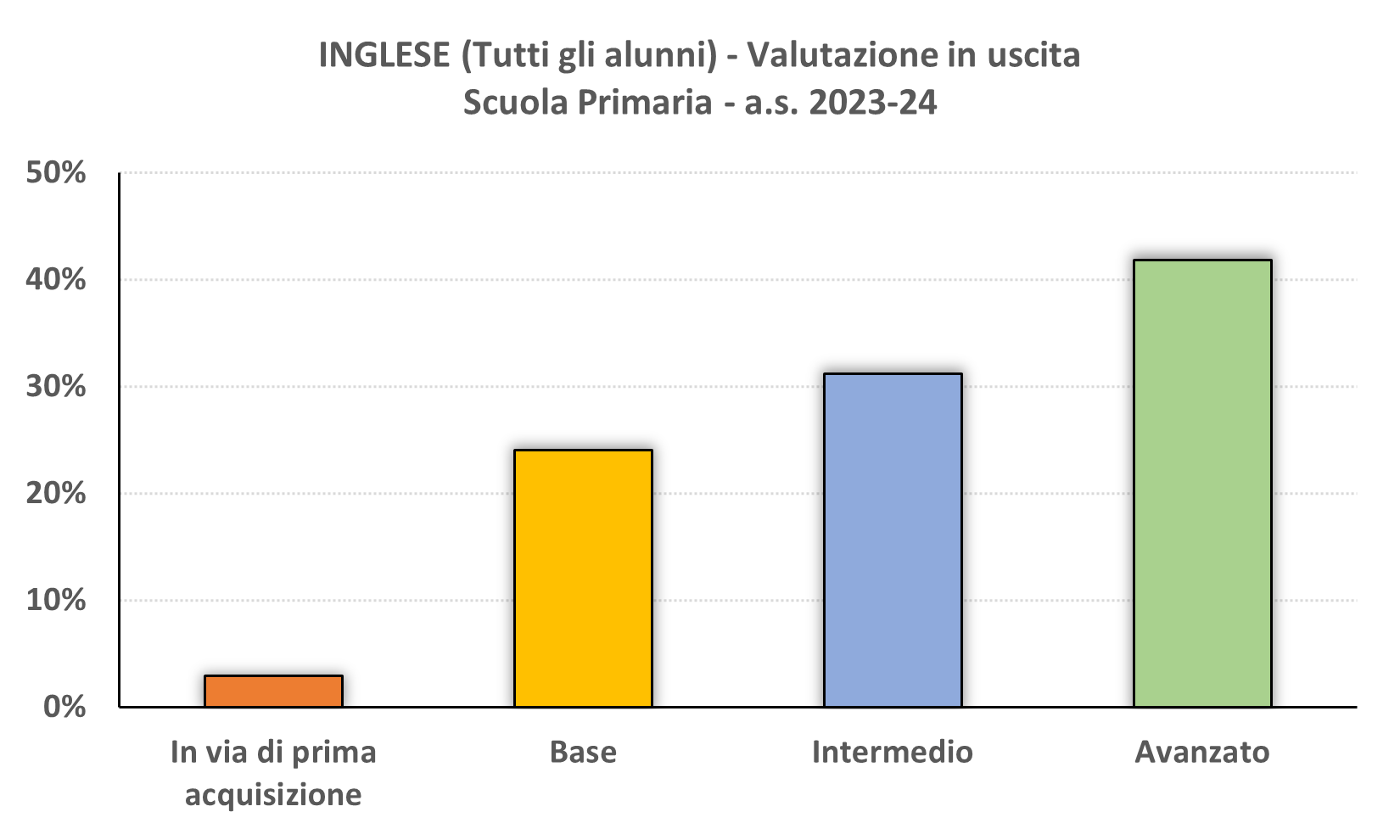 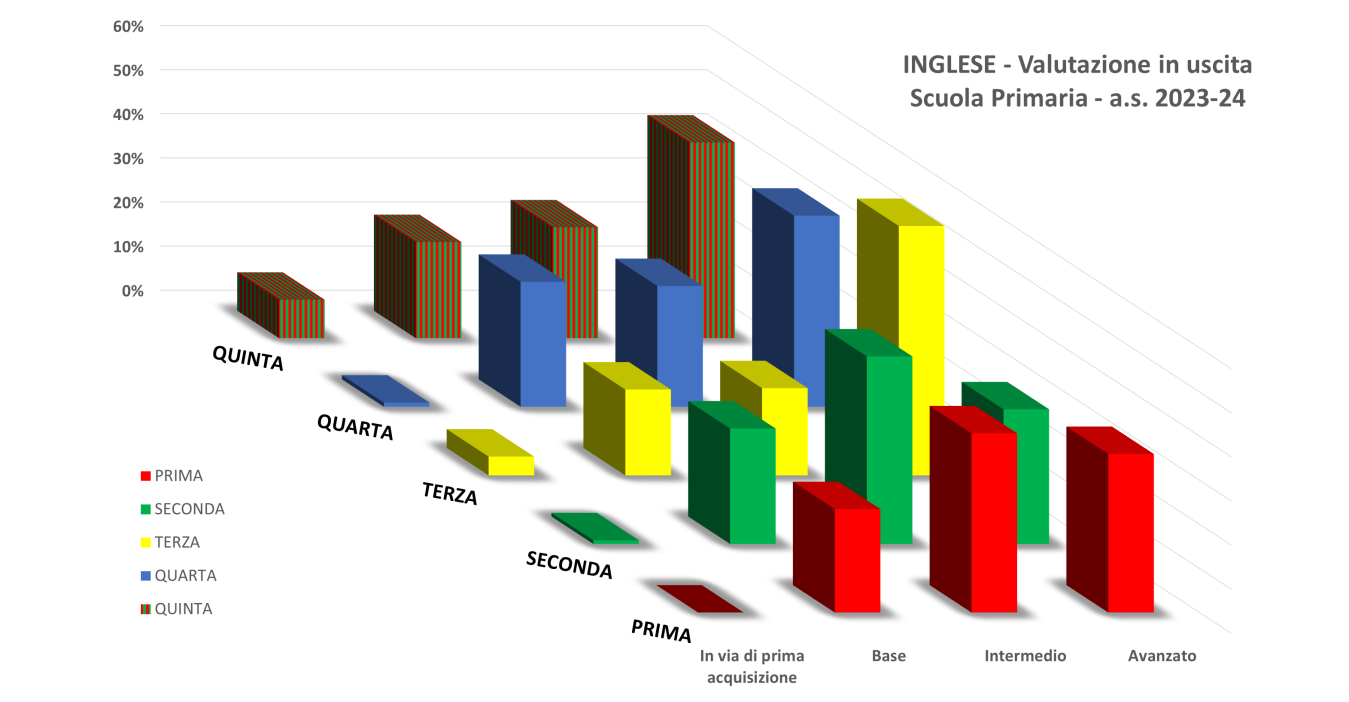 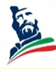 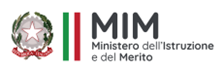 Anno Scolastico 2023-24
Istituto Comprensivo Statale «G. Garibaldi» di Castel Volturno (CE)
Dettaglio delle Valutazioni in uscita per Disciplina degli alunni della Scuola Primaria
MATEMATICA
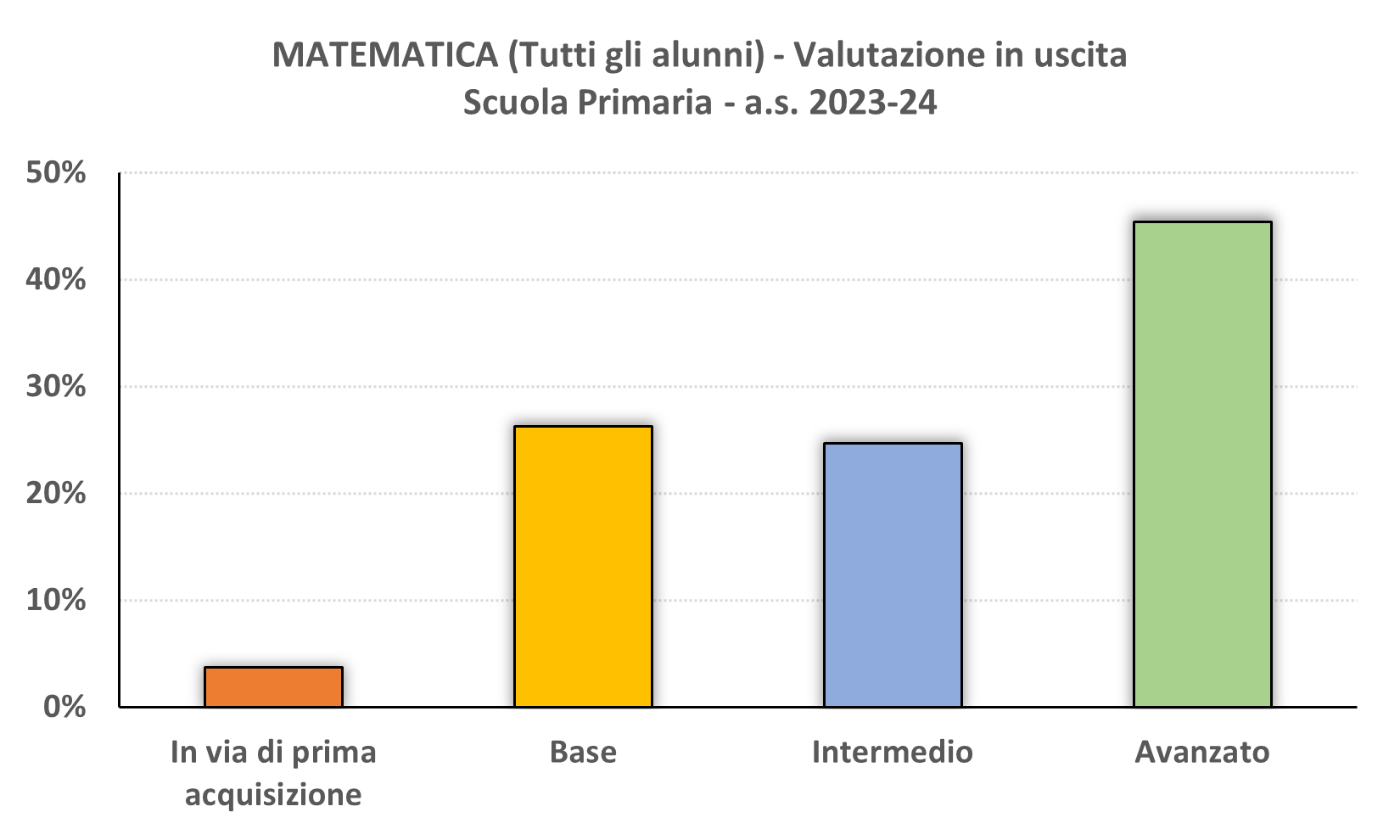 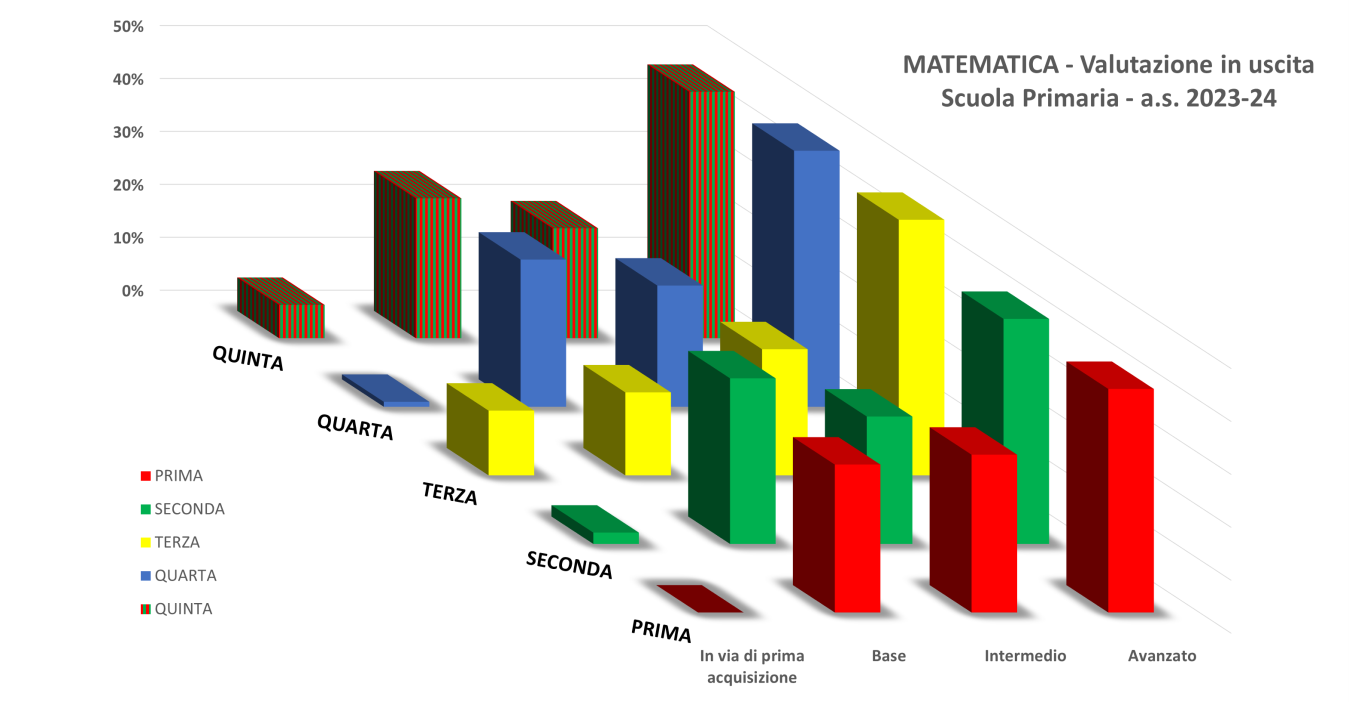 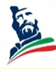 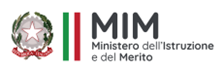 Anno Scolastico 2023-24
Istituto Comprensivo Statale «G. Garibaldi» di Castel Volturno (CE)
Dettaglio delle Valutazioni in uscita per Disciplina degli alunni della Scuola Primaria
SCIENZE
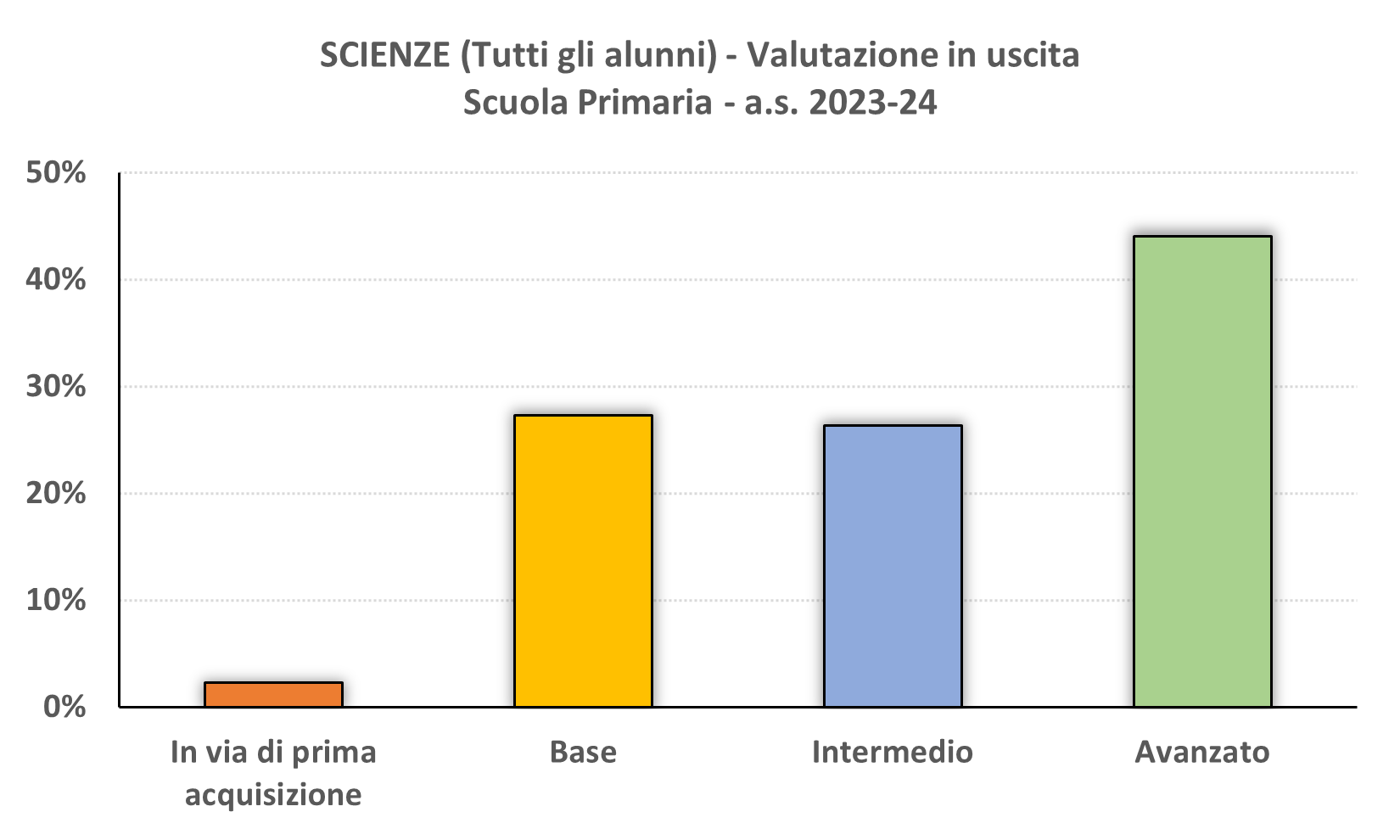 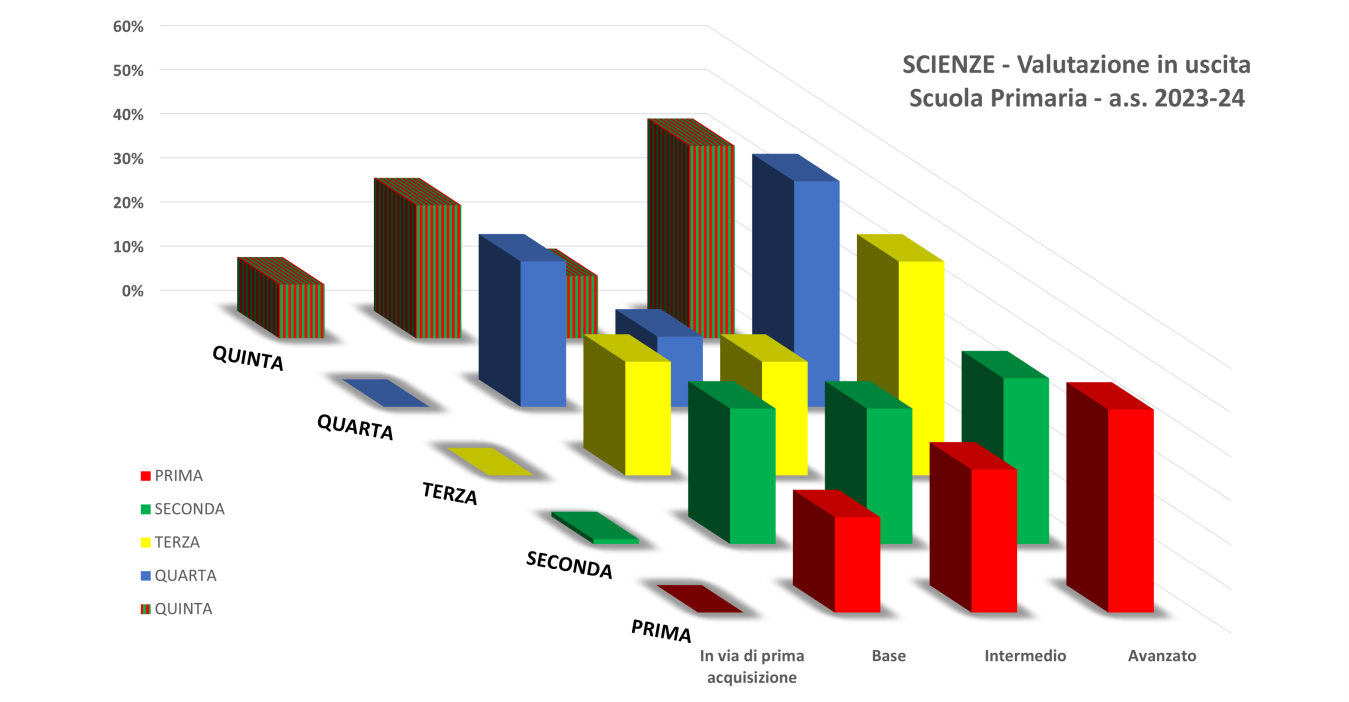 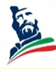 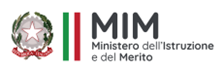 Anno Scolastico 2023-24
Istituto Comprensivo Statale «G. Garibaldi» di Castel Volturno (CE)
Dettaglio delle Valutazioni in uscita per Disciplina degli alunni della Scuola Primaria
TECNOLOGIA
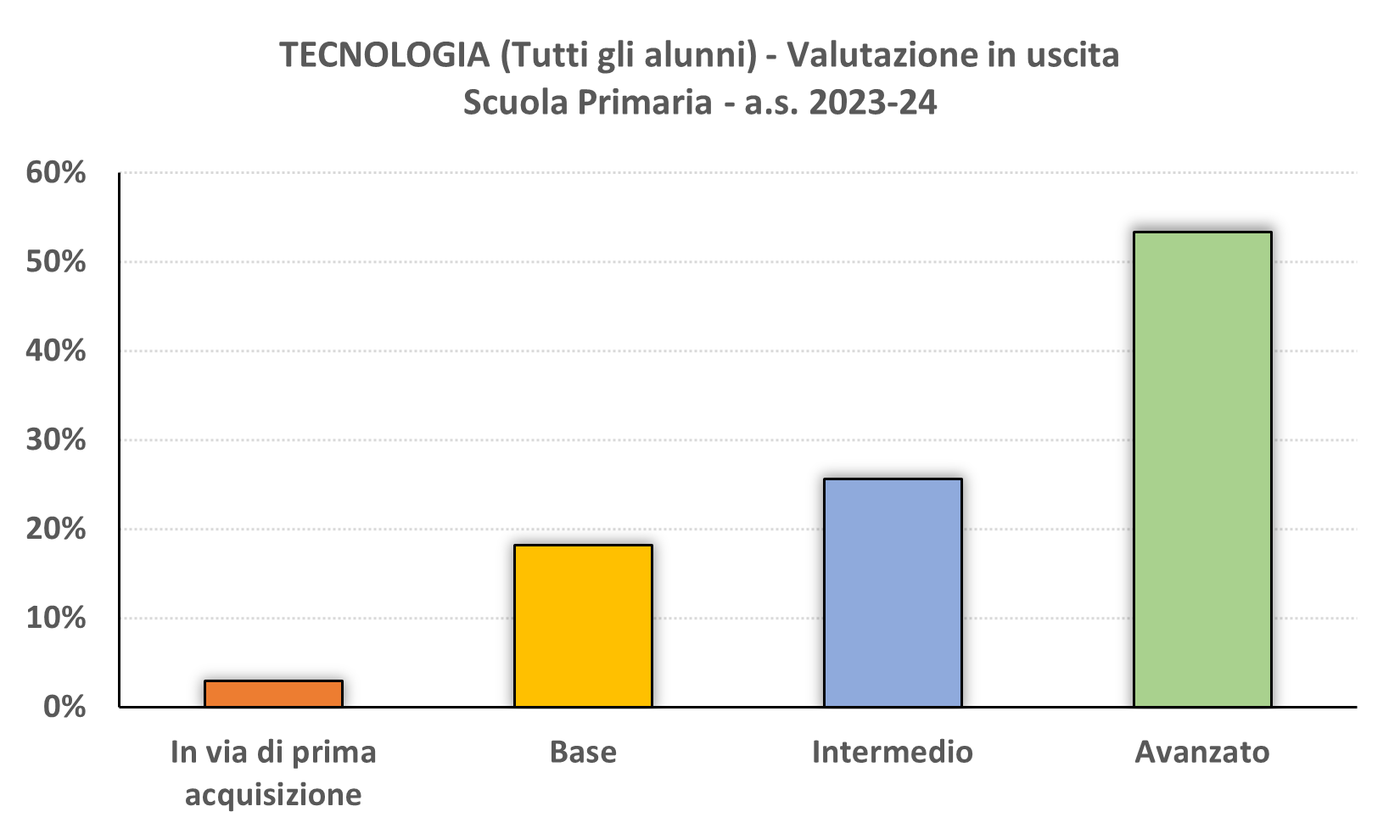 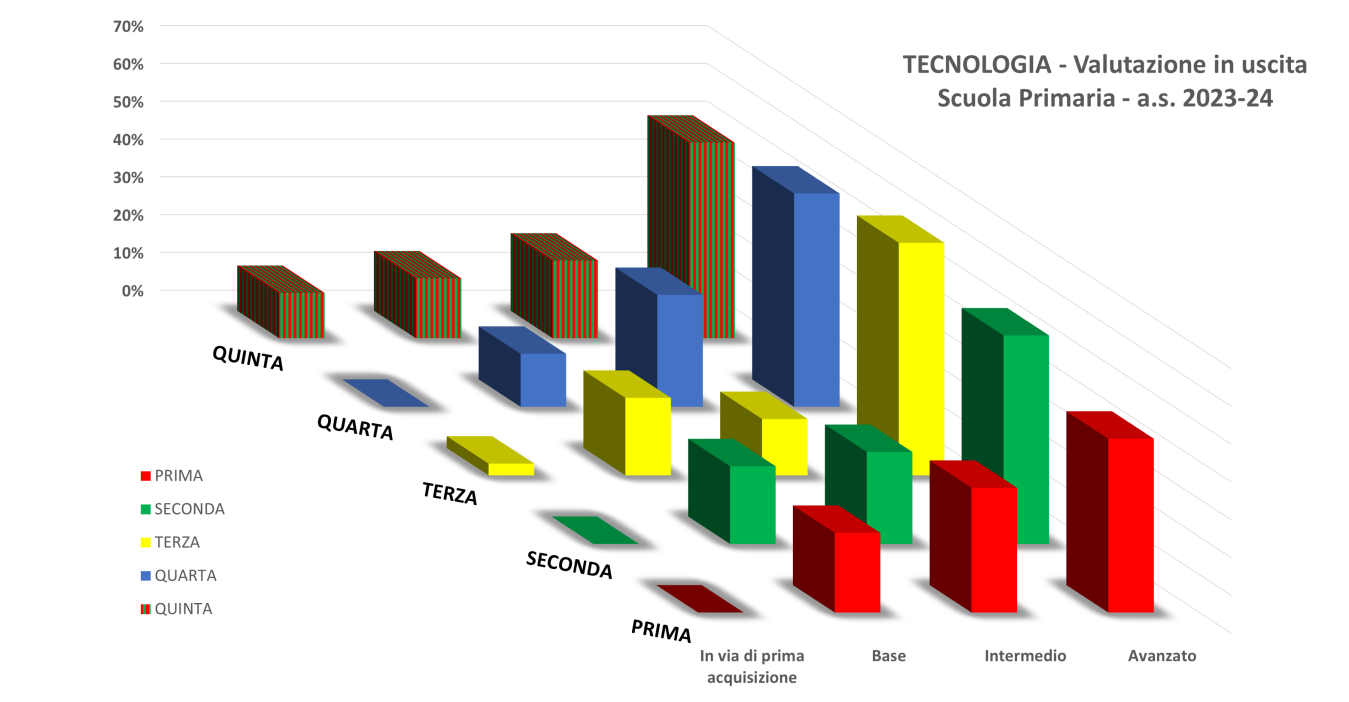 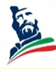 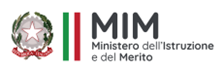 Anno Scolastico 2023-24
Istituto Comprensivo Statale «G. Garibaldi» di Castel Volturno (CE)
Dettaglio delle Valutazioni in uscita per Disciplina degli alunni della Scuola Primaria
ARTE E IMMAGINE
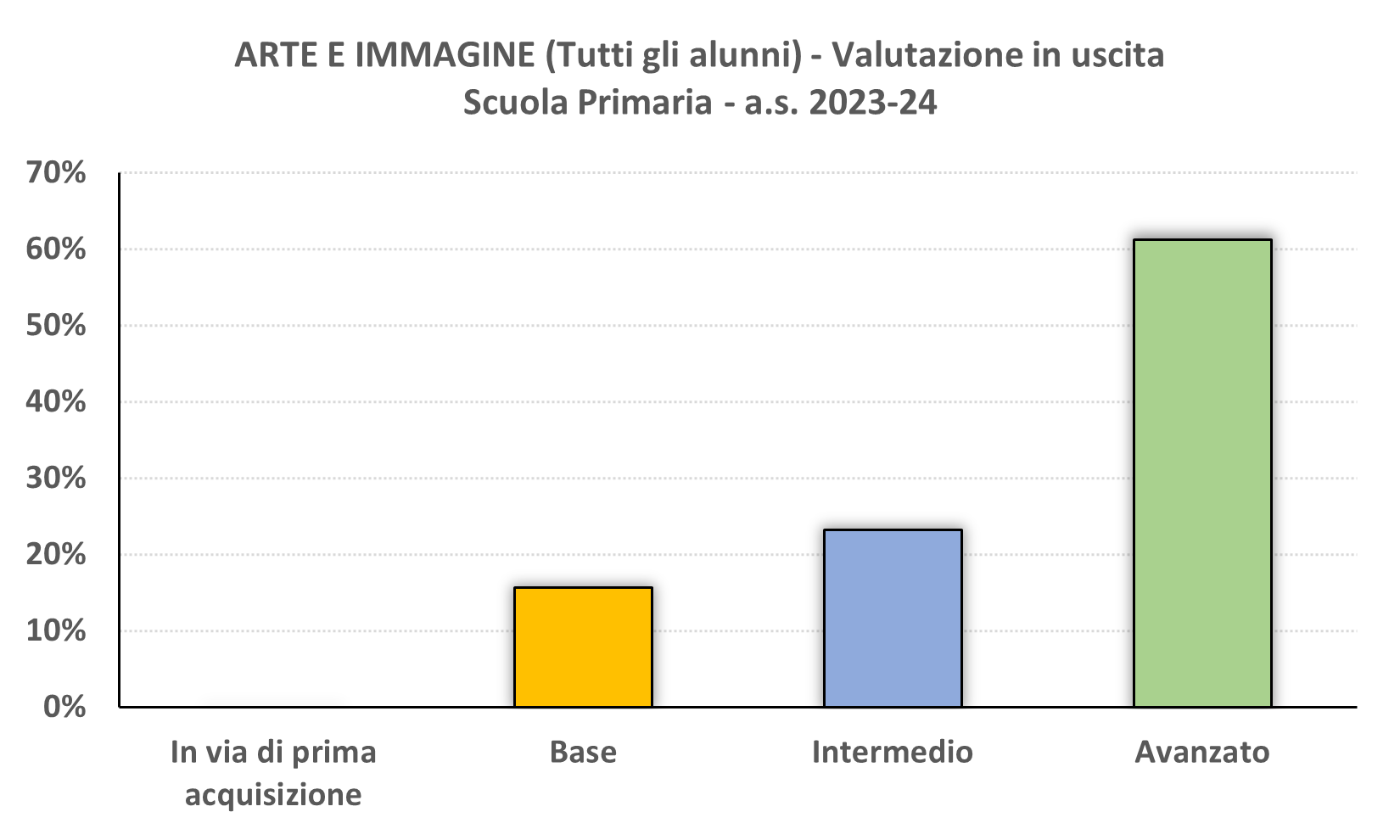 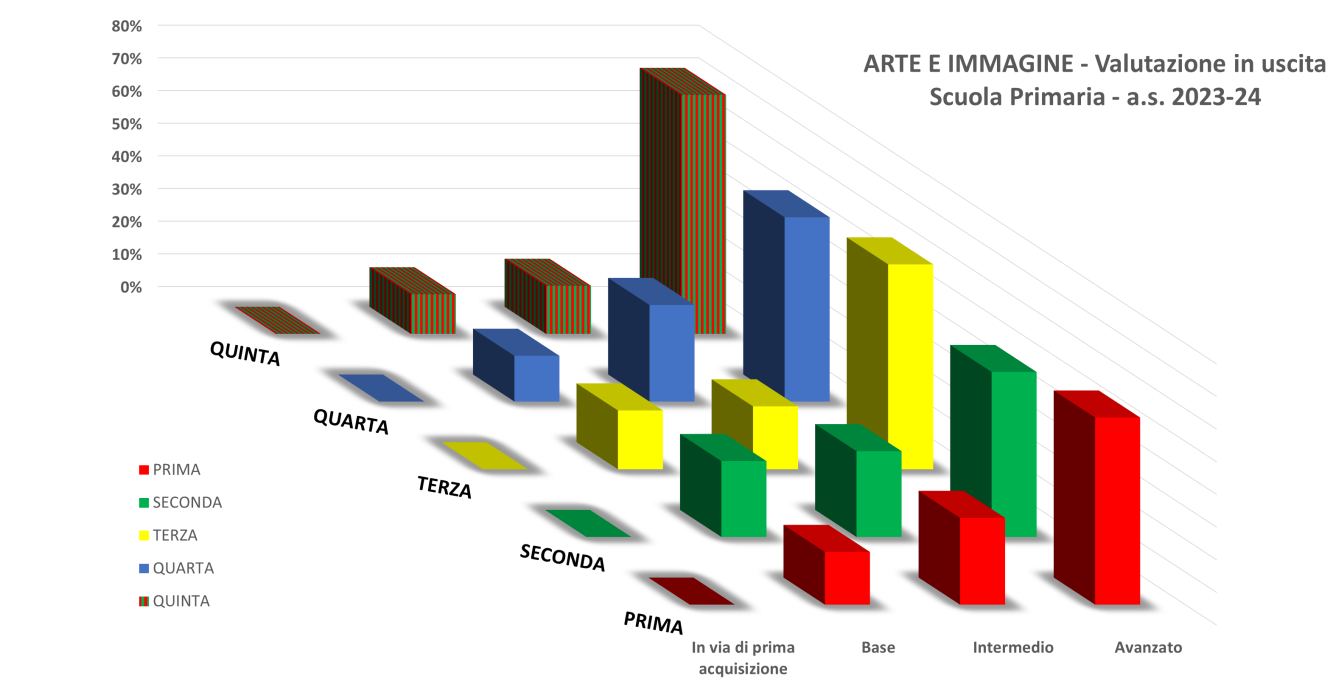 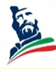 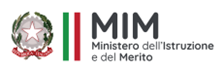 Anno Scolastico 2023-24
Istituto Comprensivo Statale «G. Garibaldi» di Castel Volturno (CE)
Dettaglio delle Valutazioni in uscita per Disciplina degli alunni della Scuola Primaria
MUSICA
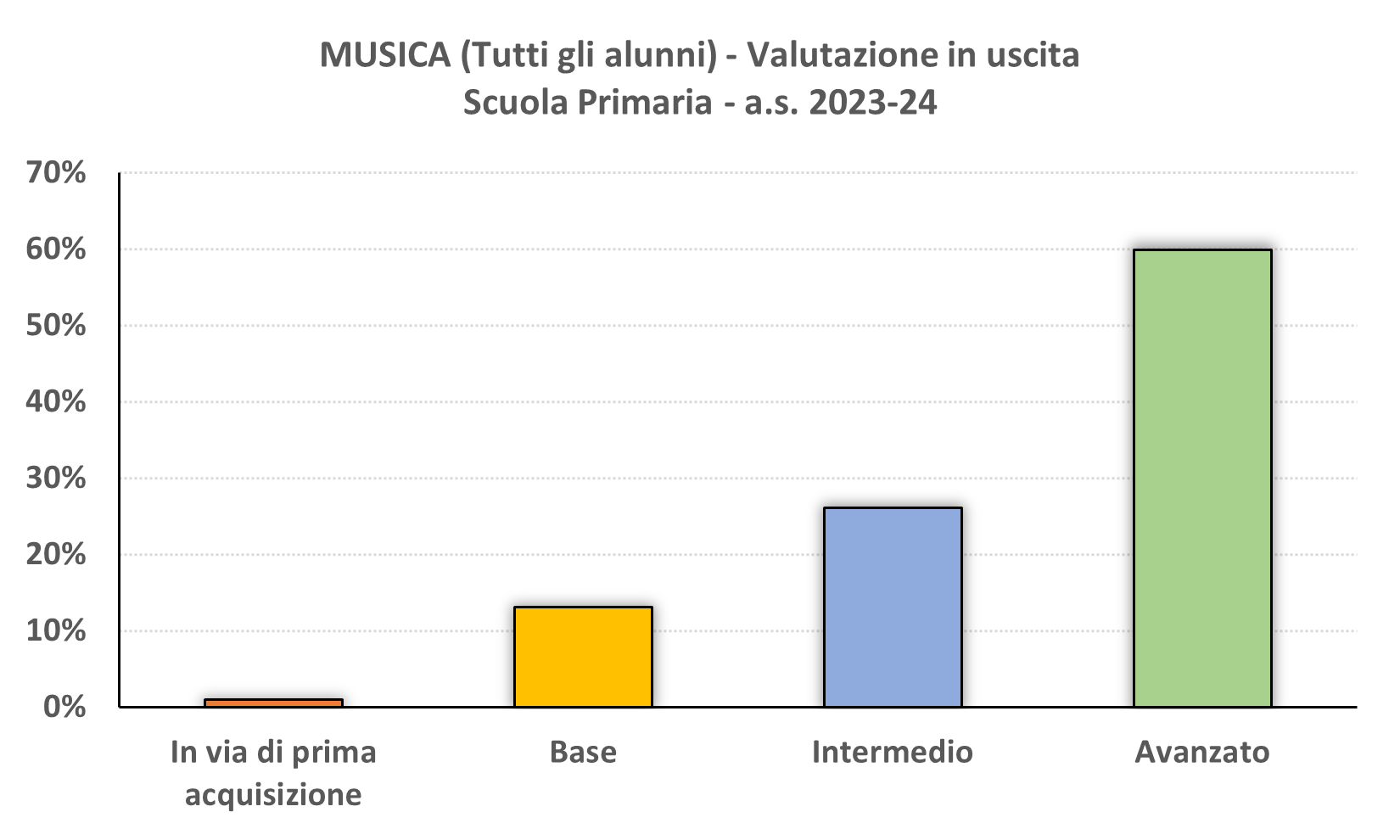 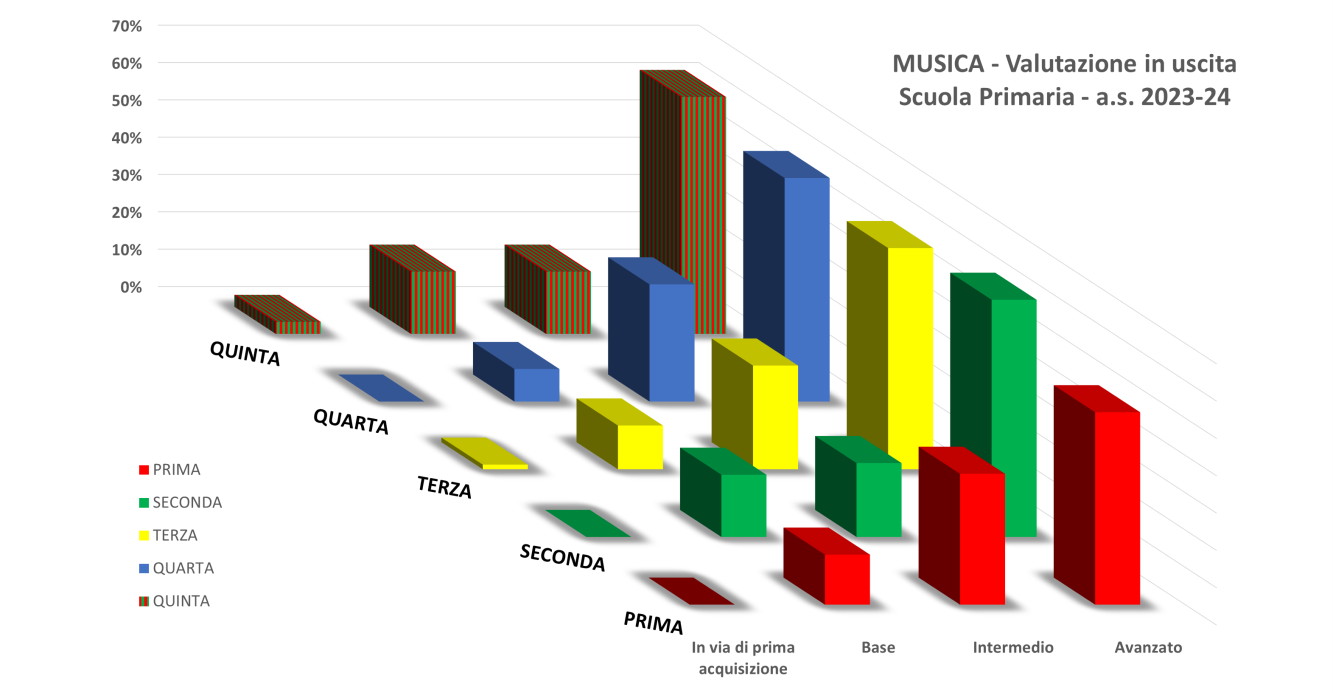 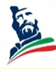 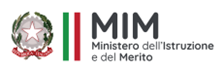 Anno Scolastico 2023-24
Istituto Comprensivo Statale «G. Garibaldi» di Castel Volturno (CE)
Dettaglio delle Valutazioni in uscita per Disciplina degli alunni della Scuola Primaria
ATTIVITA’ MOTORIE E SPORTIVE
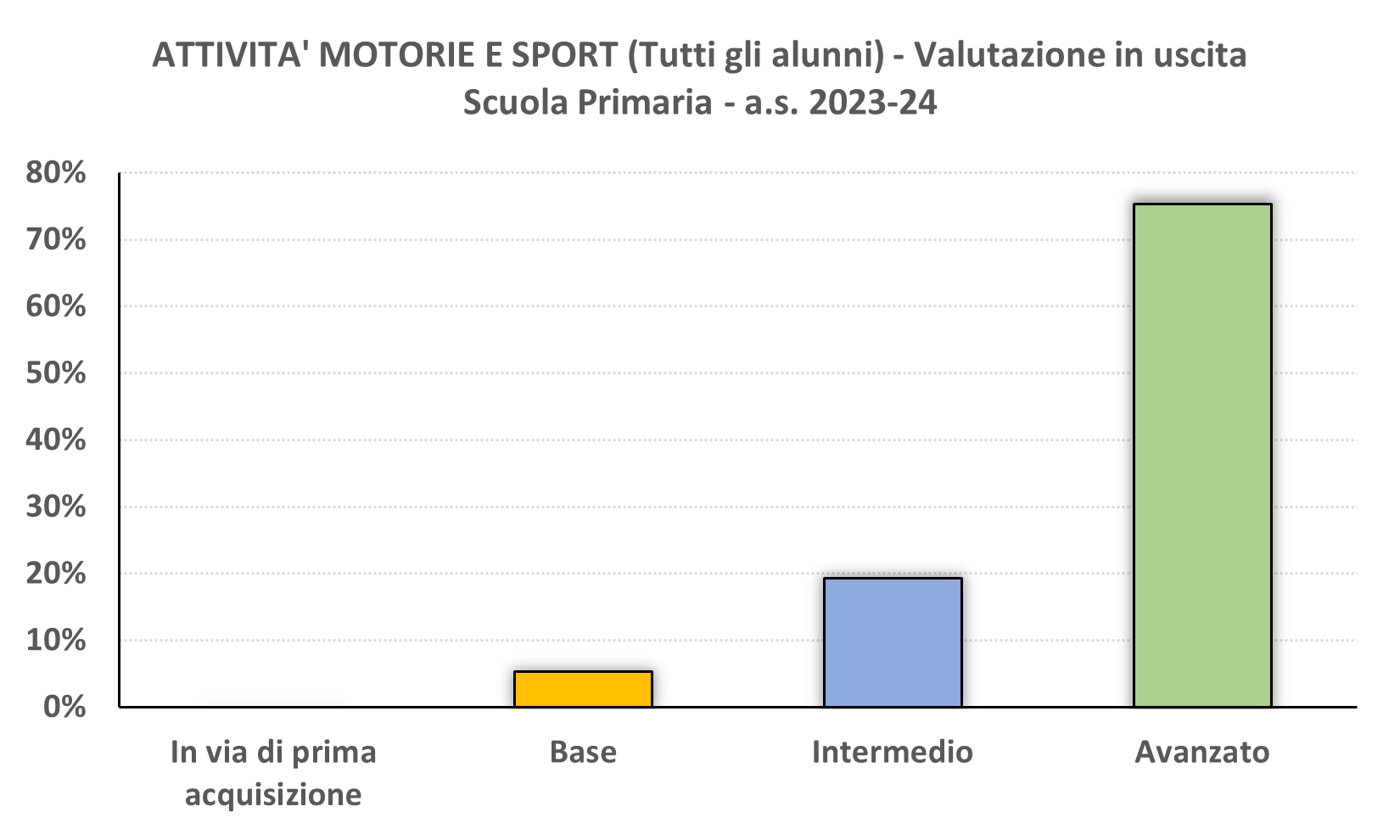 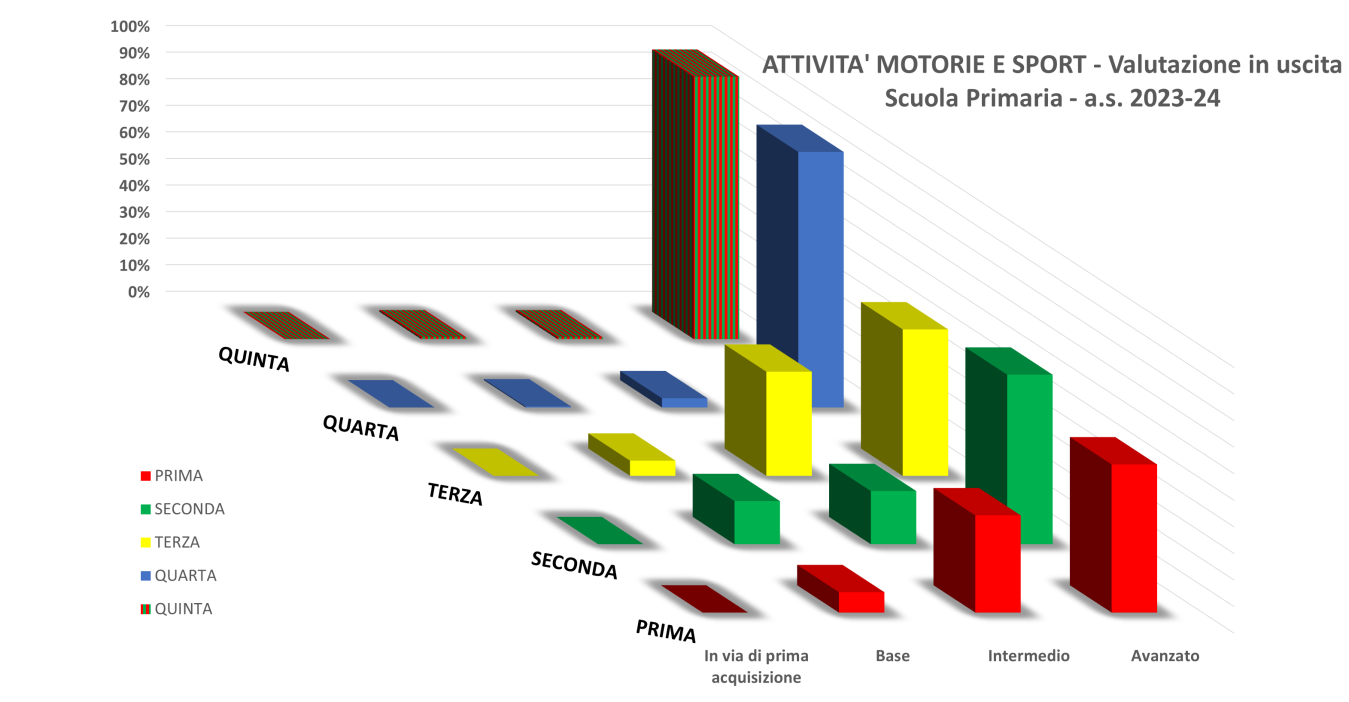 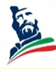 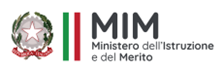 Anno Scolastico 2023-24
Istituto Comprensivo Statale «G. Garibaldi» di Castel Volturno (CE)
Dettaglio delle Valutazioni in uscita per Disciplina degli alunni della Scuola Primaria
EDUCAZIONE CIVICA
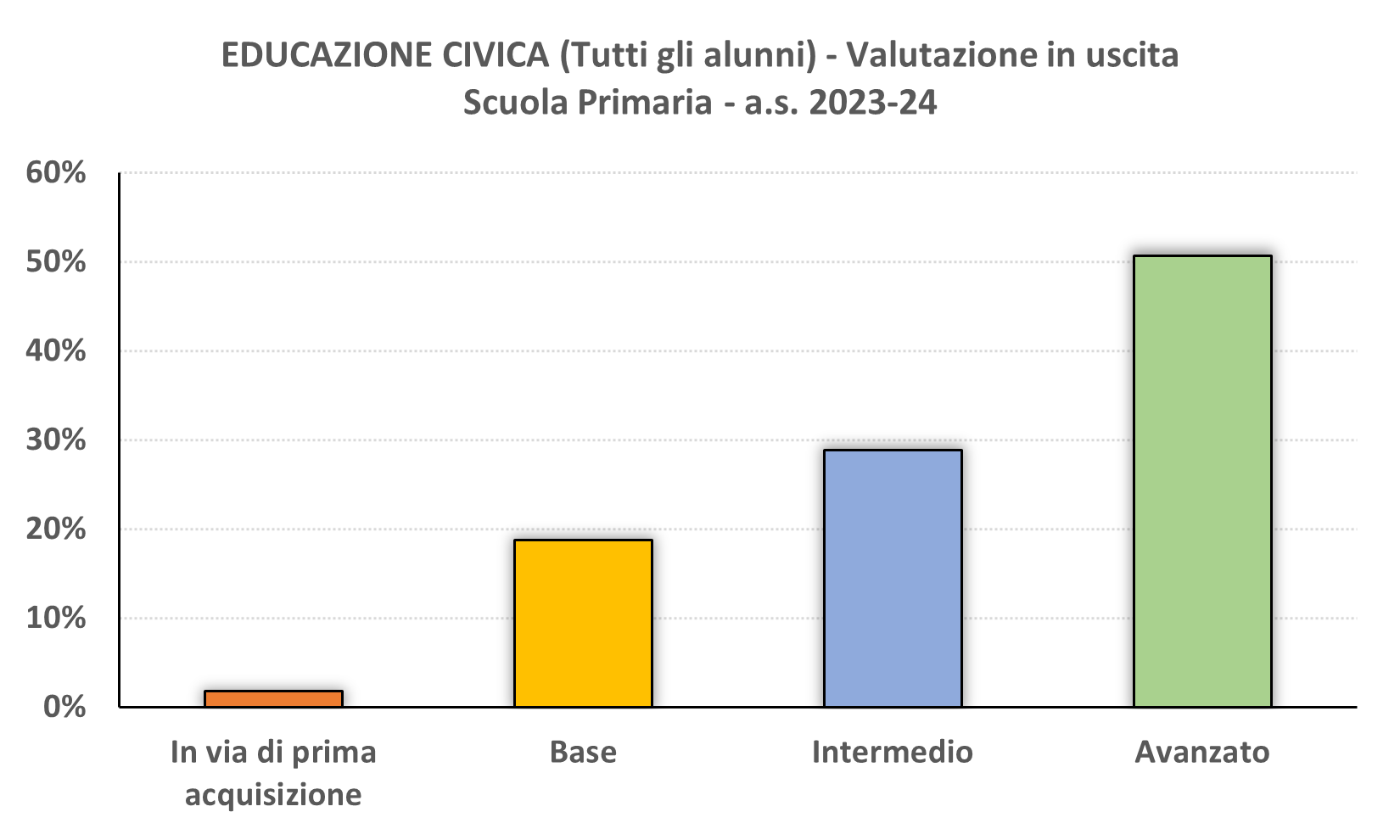 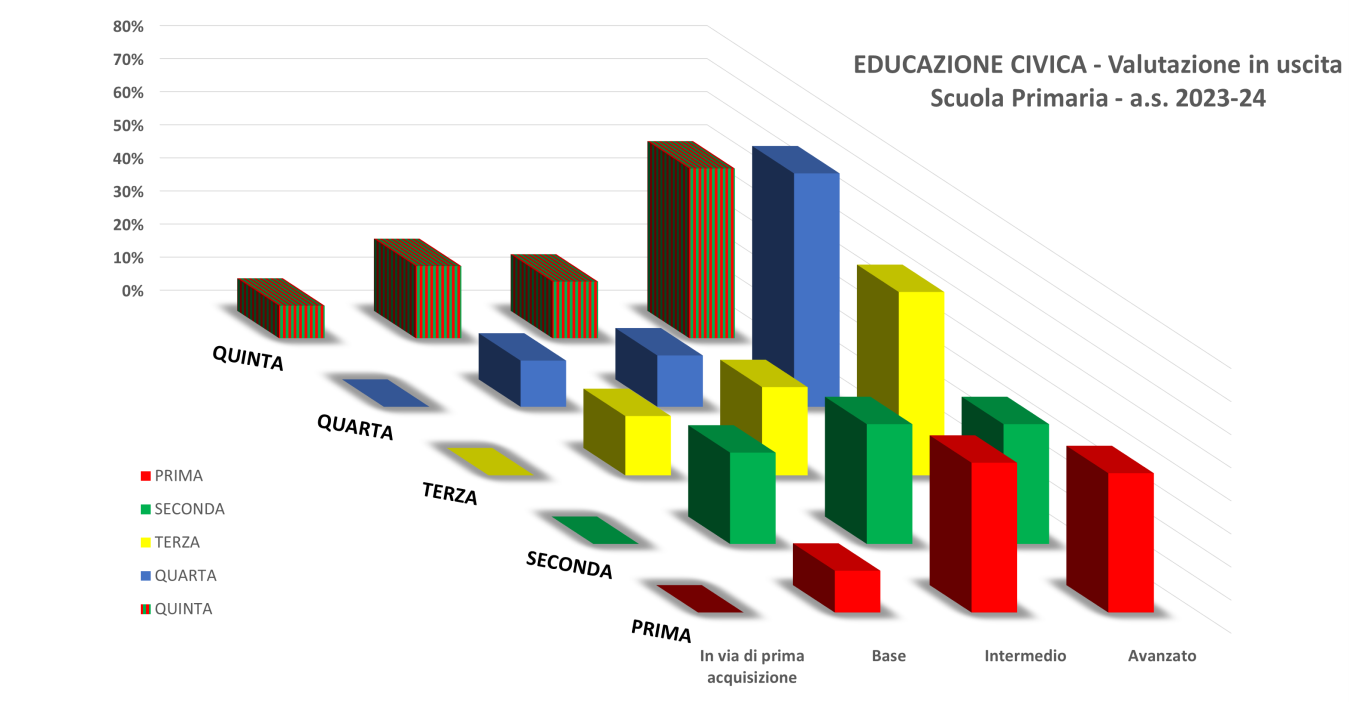 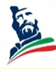 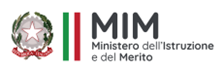 Anno Scolastico 2023-24
Istituto Comprensivo Statale «G. Garibaldi» di Castel Volturno (CE)
Dettaglio delle Valutazioni in uscita per Disciplina degli alunni della Scuola Primaria
COMPARAZIONE «LETTERE» e «STEM»
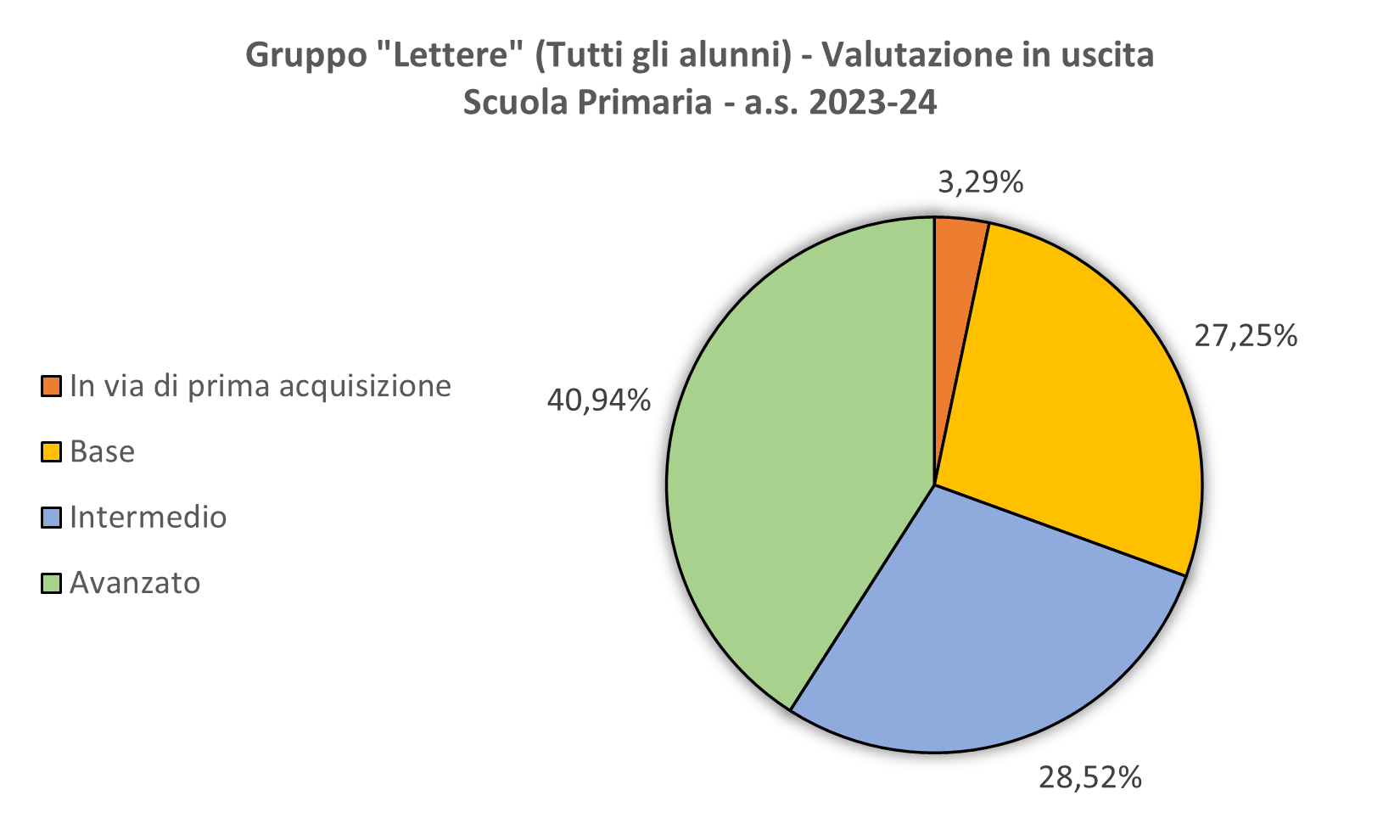 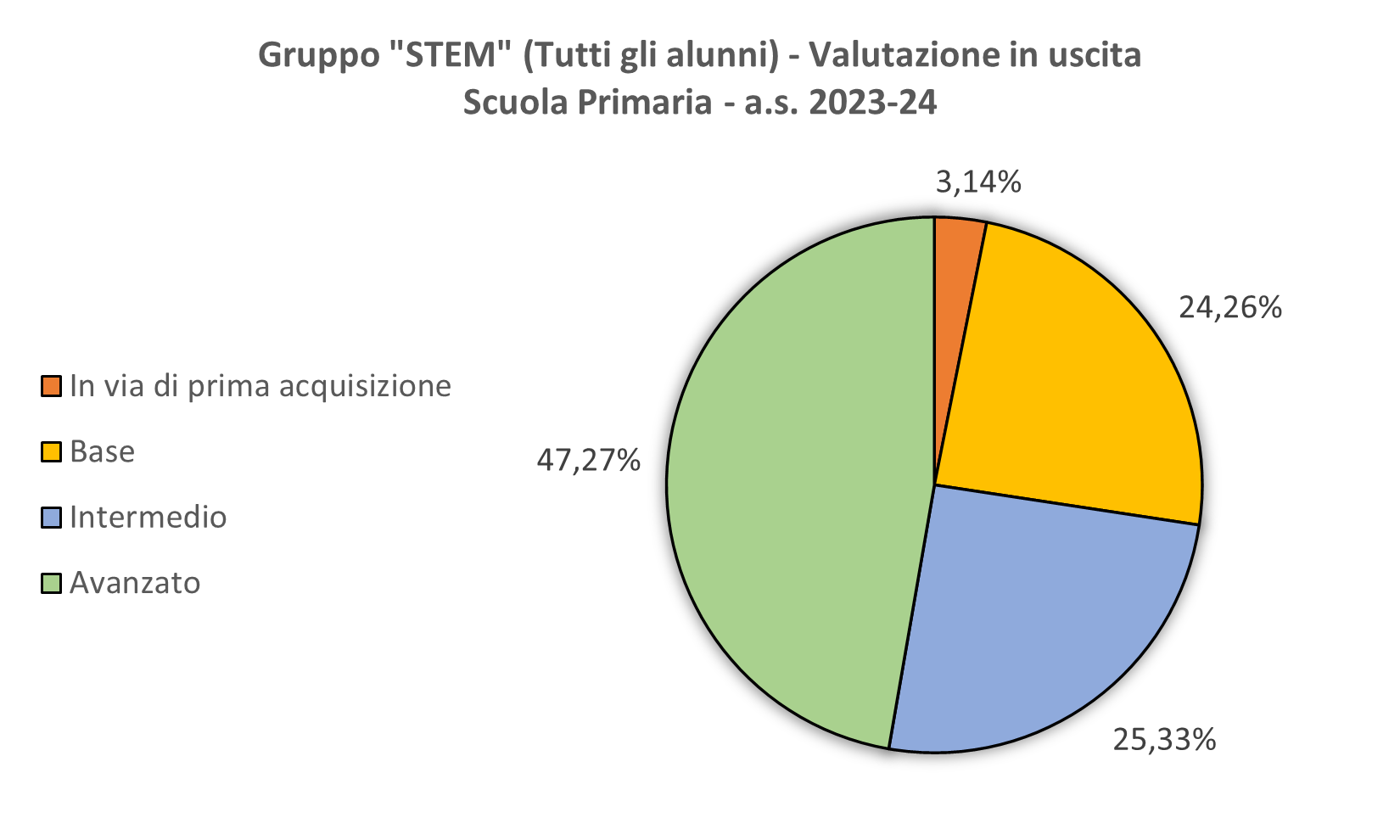 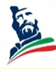 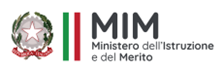 Anno Scolastico 2023-24
Istituto Comprensivo Statale «G. Garibaldi» di Castel Volturno (CE)
Dettaglio delle Valutazioni in uscita per Disciplina degli alunni della Scuola Primaria
COMPARAZIONE «LETTERE» e «STEM»
Classi 5^
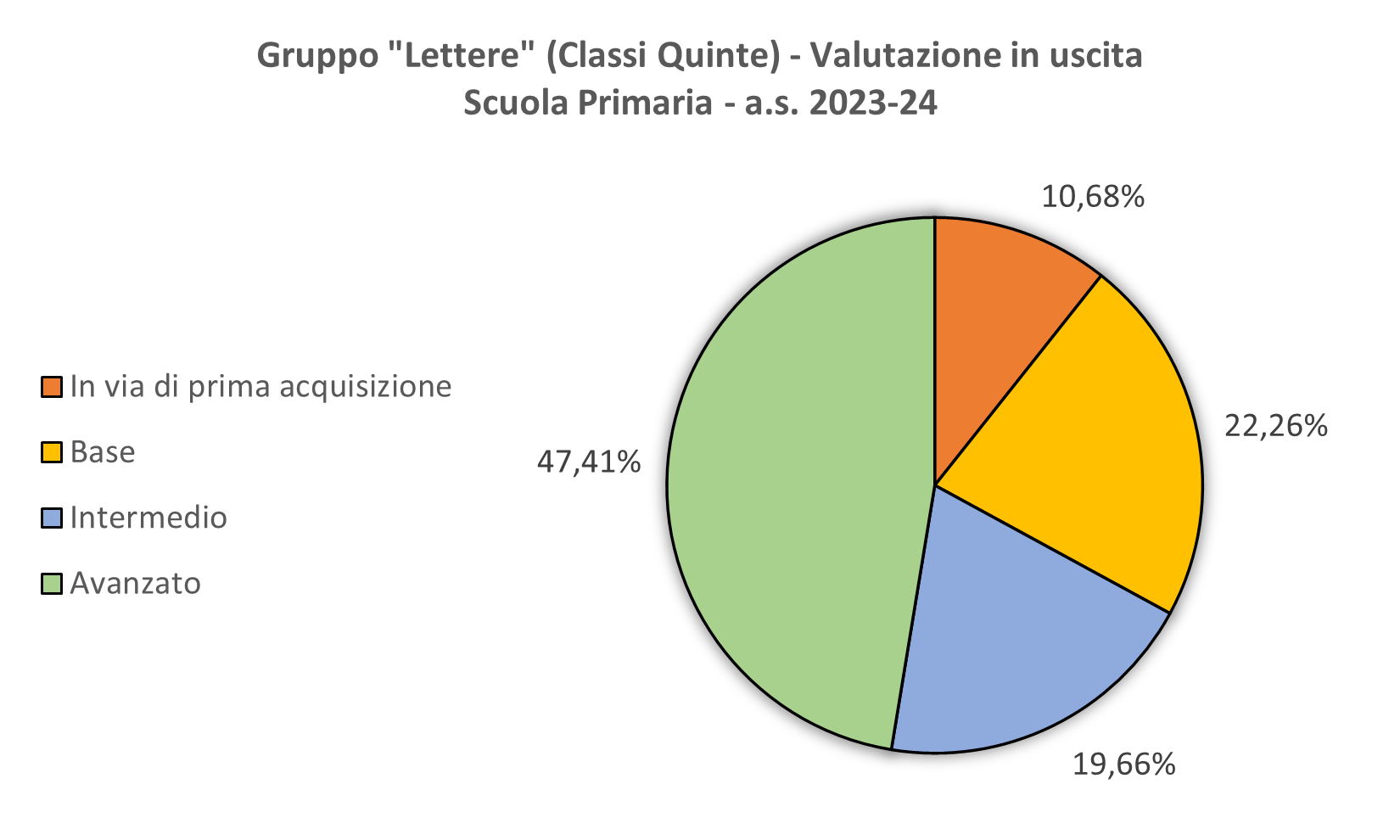 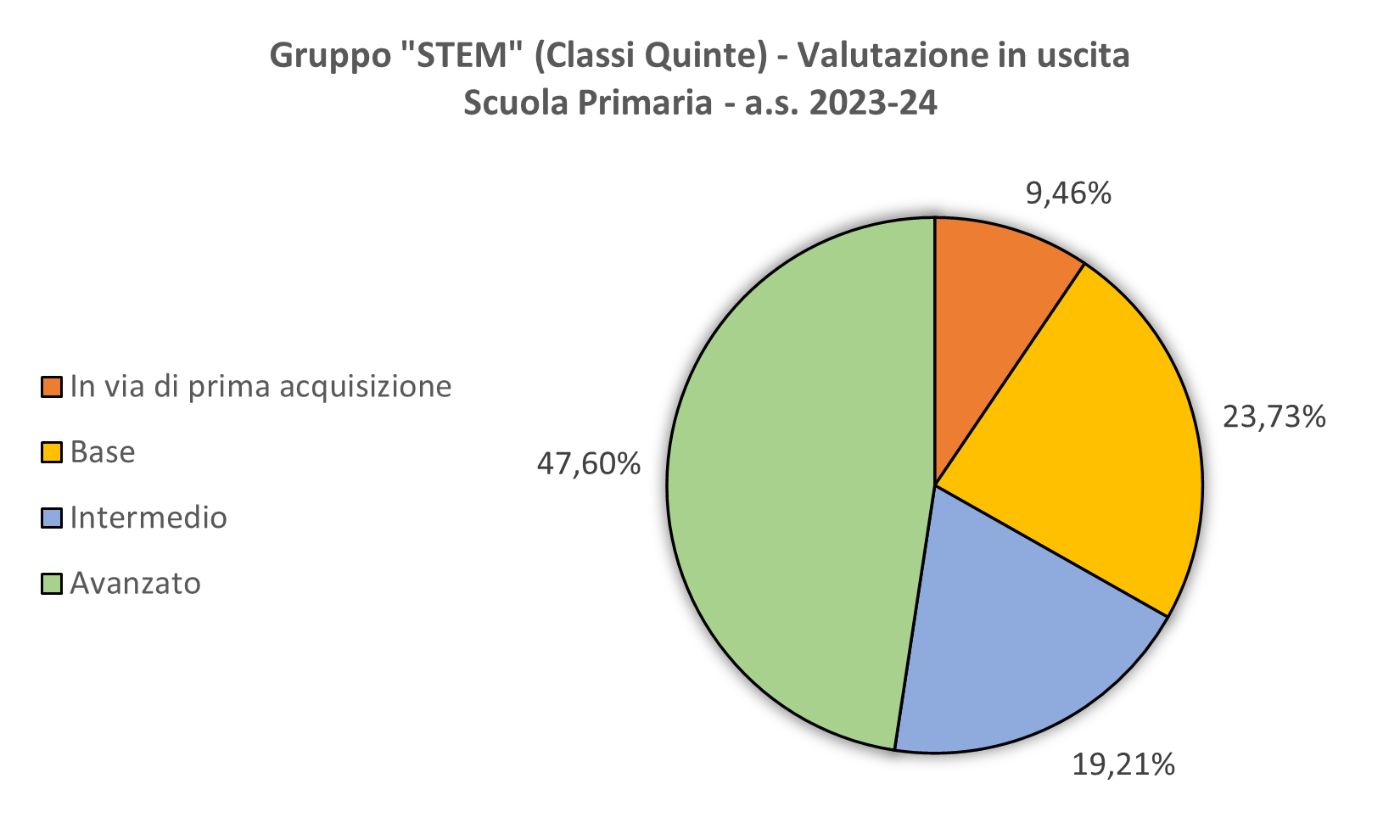 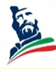 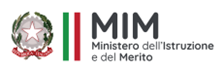 Anno Scolastico 2023-24
Istituto Comprensivo Statale «G. Garibaldi» di Castel Volturno (CE)